תמונות מטקס אזכרה לקרבנות הפלת מטוס אל-על בשמי בולגריה ב-27 ביולי 1955.  הטקס נערך ב-26 ביולי 2019 במקום נפילת המטוס בדרום מערב בולגריה, סמוך לגבול היווני, לא רחוק מהעיר פטריץ'. הטקס הוא פרי יוזמת האגודה לידידות ישראל-בולגריה. השתתפו בו: ראש העיר פטריץ', סגן שר החוץ הבולגרי, שגרירת ישראל בבולגריה, נציגי אל-על, תלמידי בית הספר התיכון ע"ש אנה פרנק בפטריץ' שיזמו את הקמת אנדרטת הזיכרון, תושבים מקומיים, כומר מקומי, רב של קהילת חב"ד, ומשלחת האגודה לידידות ישראל-בולגריה, בראשה עמד יו"ר האגודה, האדריכל יצחק ליפוביצקי.
התכנסות לקראת תחילת הטקס
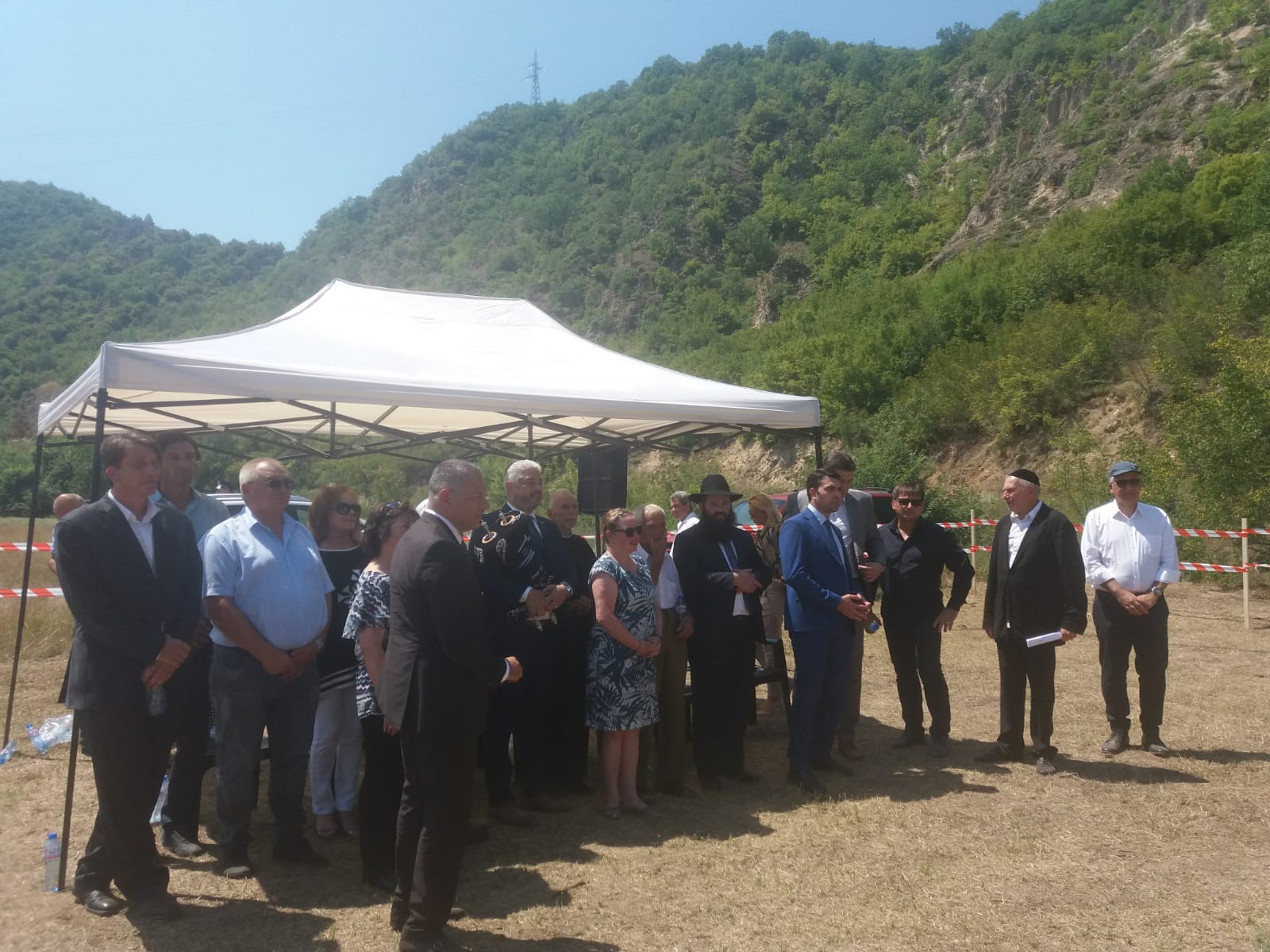 ראש עירית פטריץ', מר דימיטאר ברצ'קוב, נושא דברים
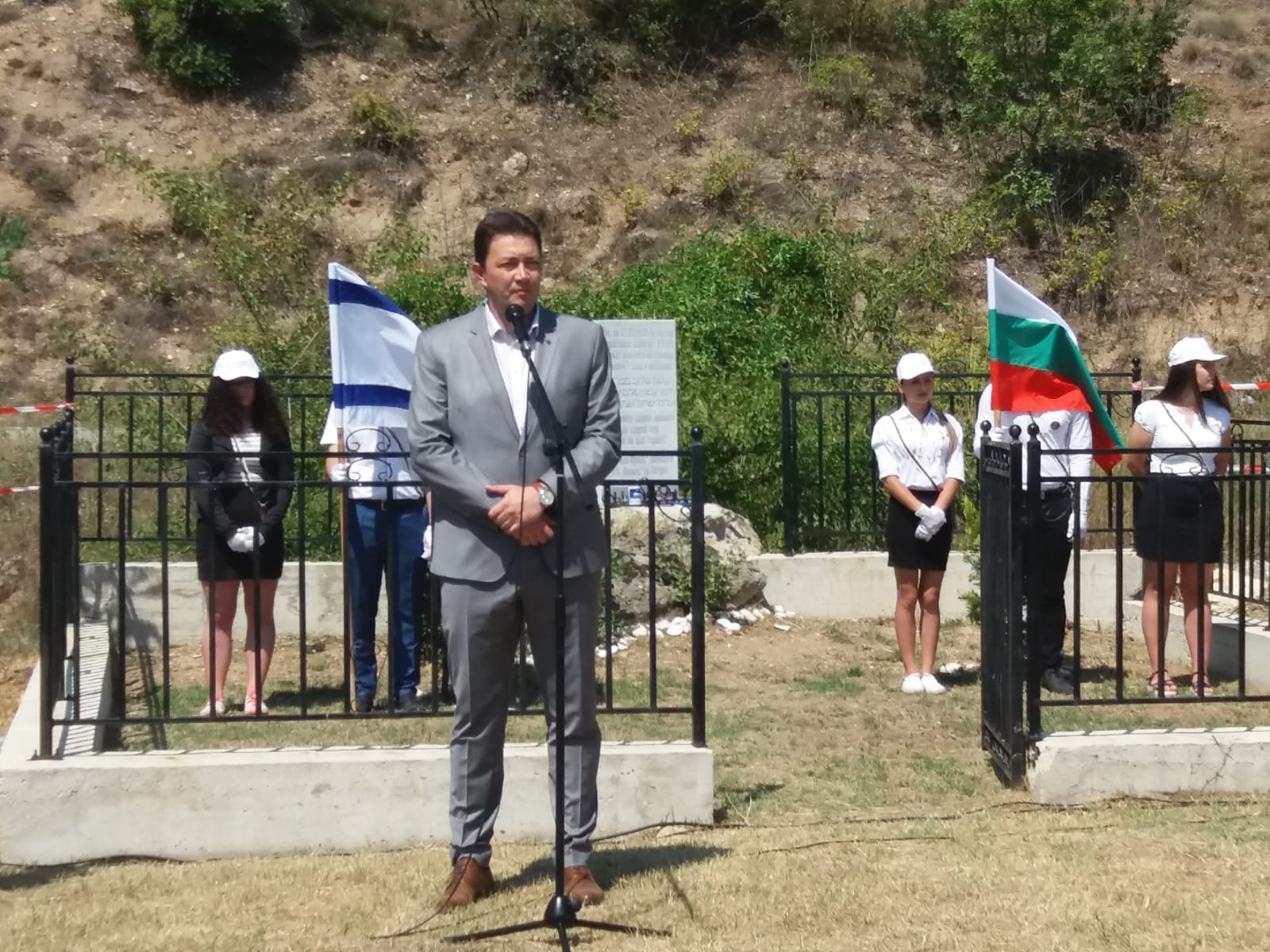 נציג אל-על נושא דברים
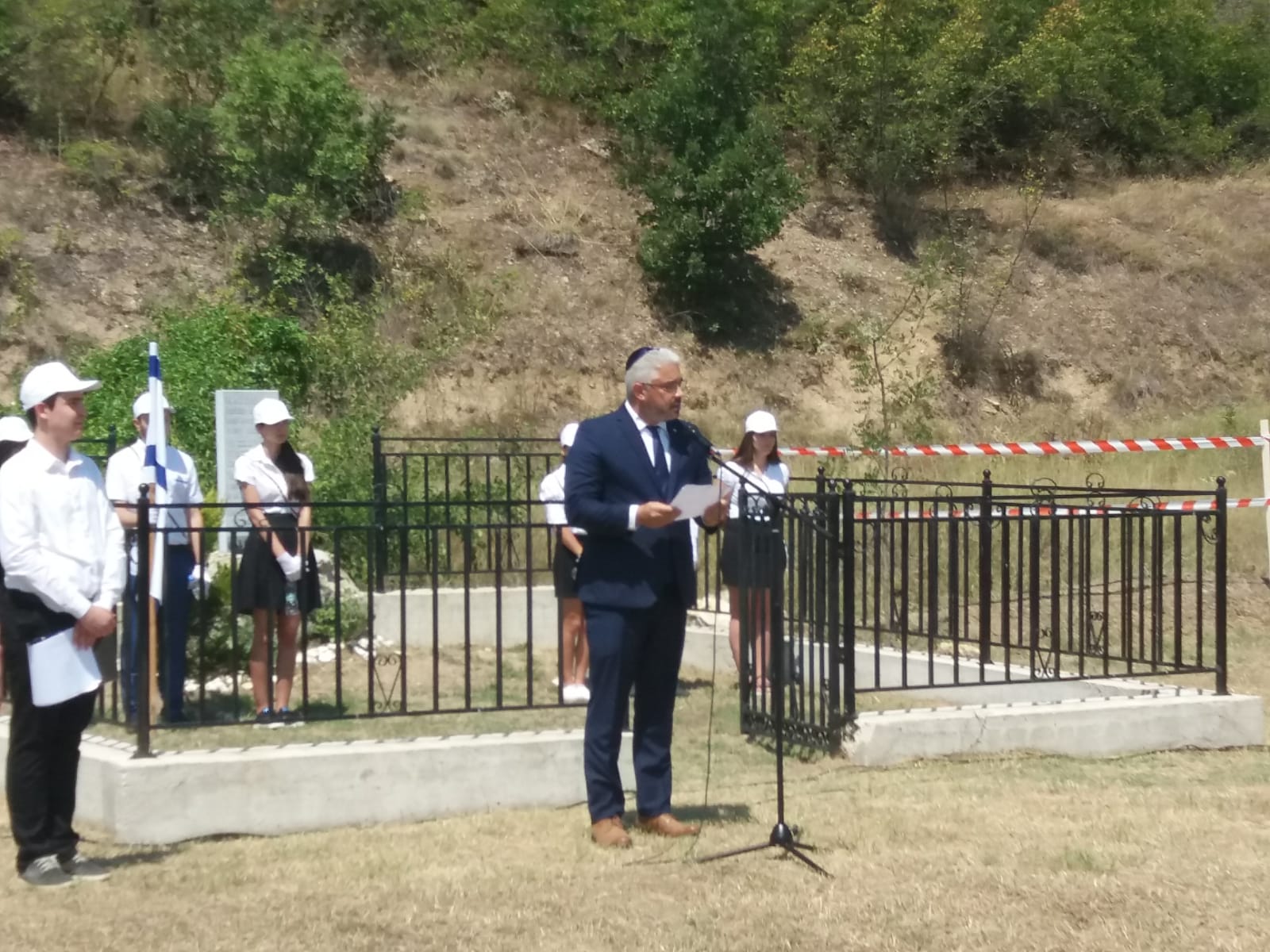 שגרירת ישראל בבולגריה, גב' עירת ליליאן, נושאת דברים
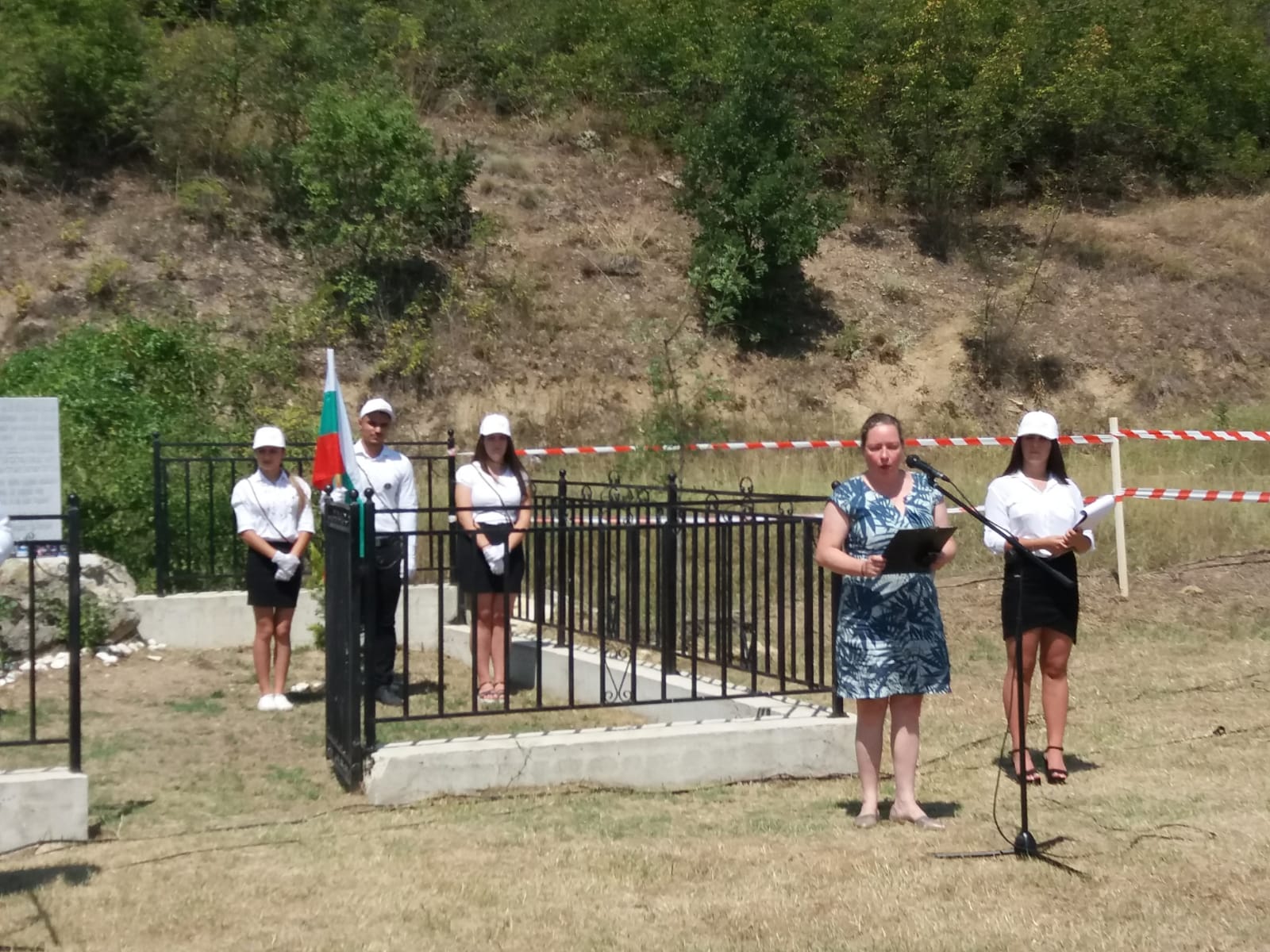 יו"ר האגודה לידידות ישראל-בולגריה, אדר' יצחק ליפובצקי נושא דברים
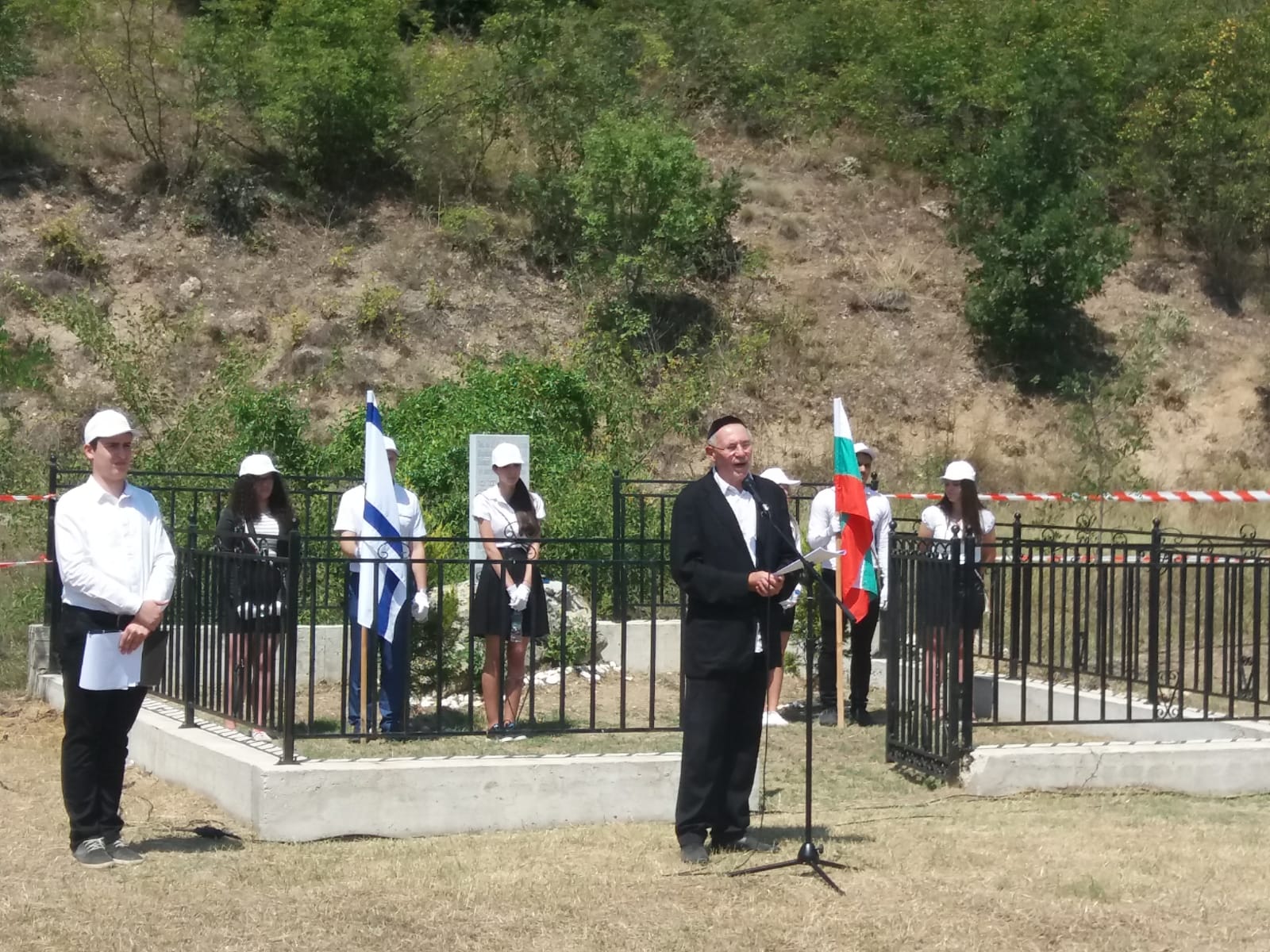 הכומר המקומי נושא דברים
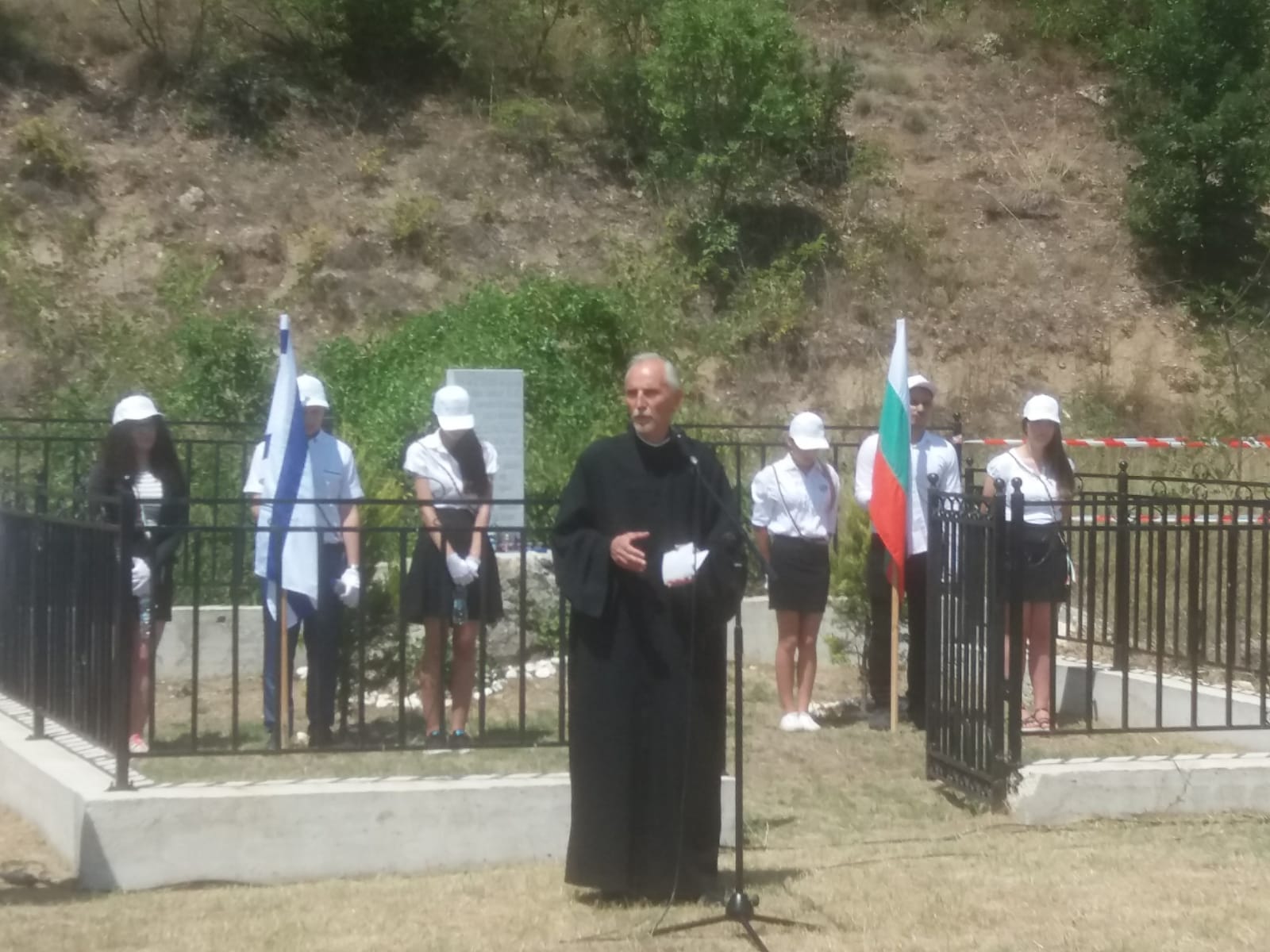 סגן שר החוץ הבולגרי, מר גיאורגי גאורגייב, מניח ליד האנדרטה זר
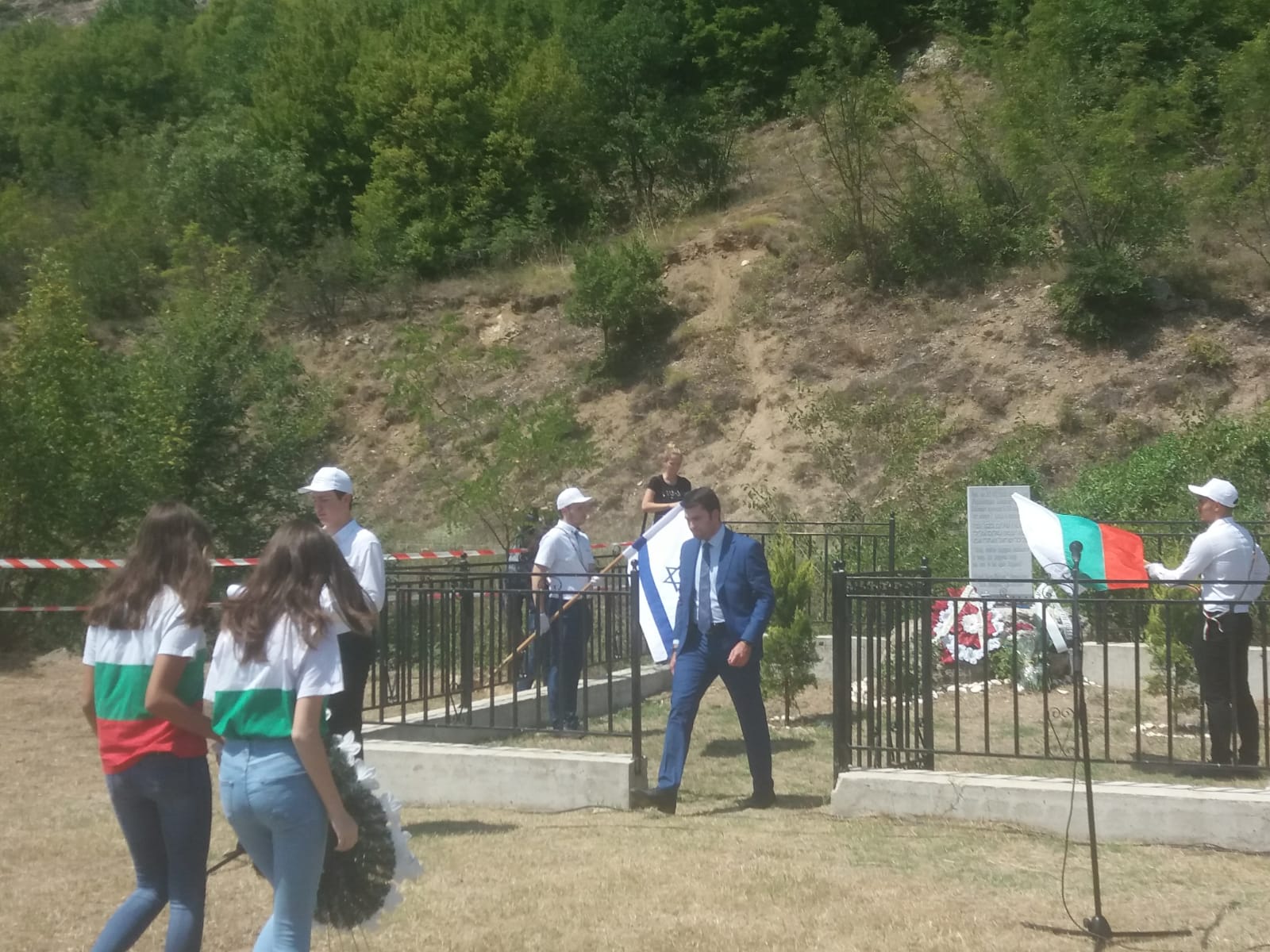 חברי המשלחת הישראלית מניחים זר
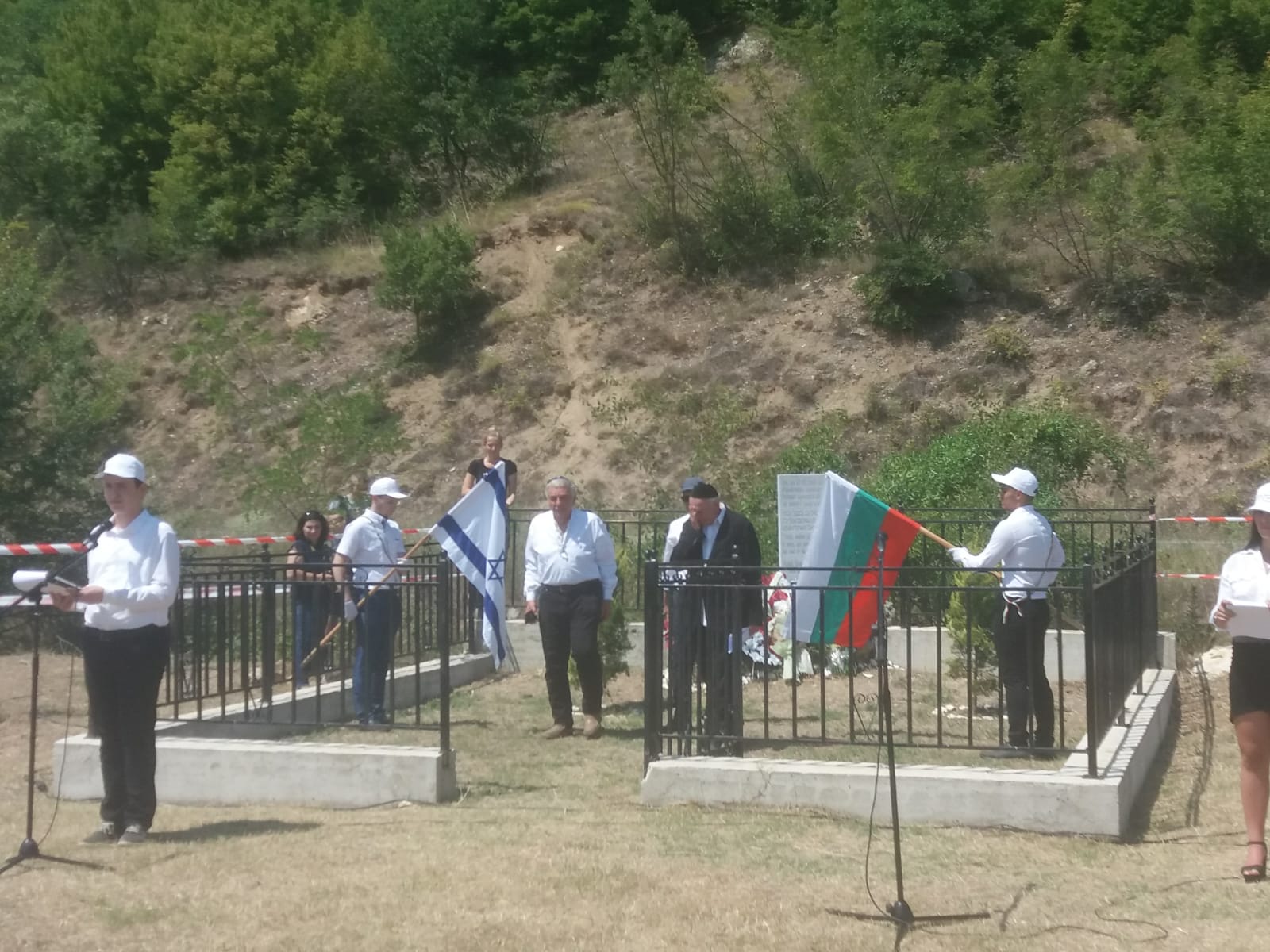 אנשי העיר הסמוכה – פטריץ', מניחים זר
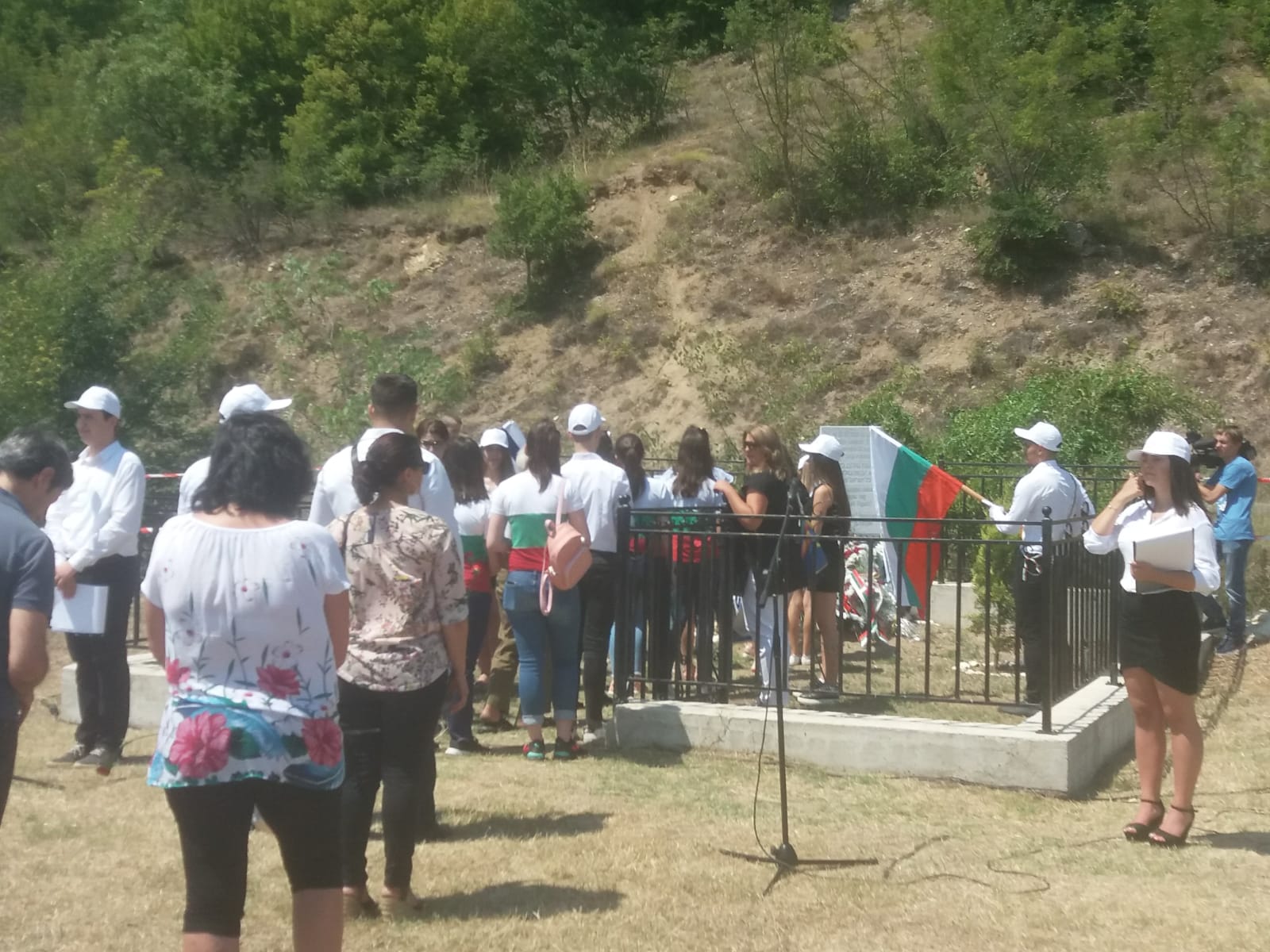 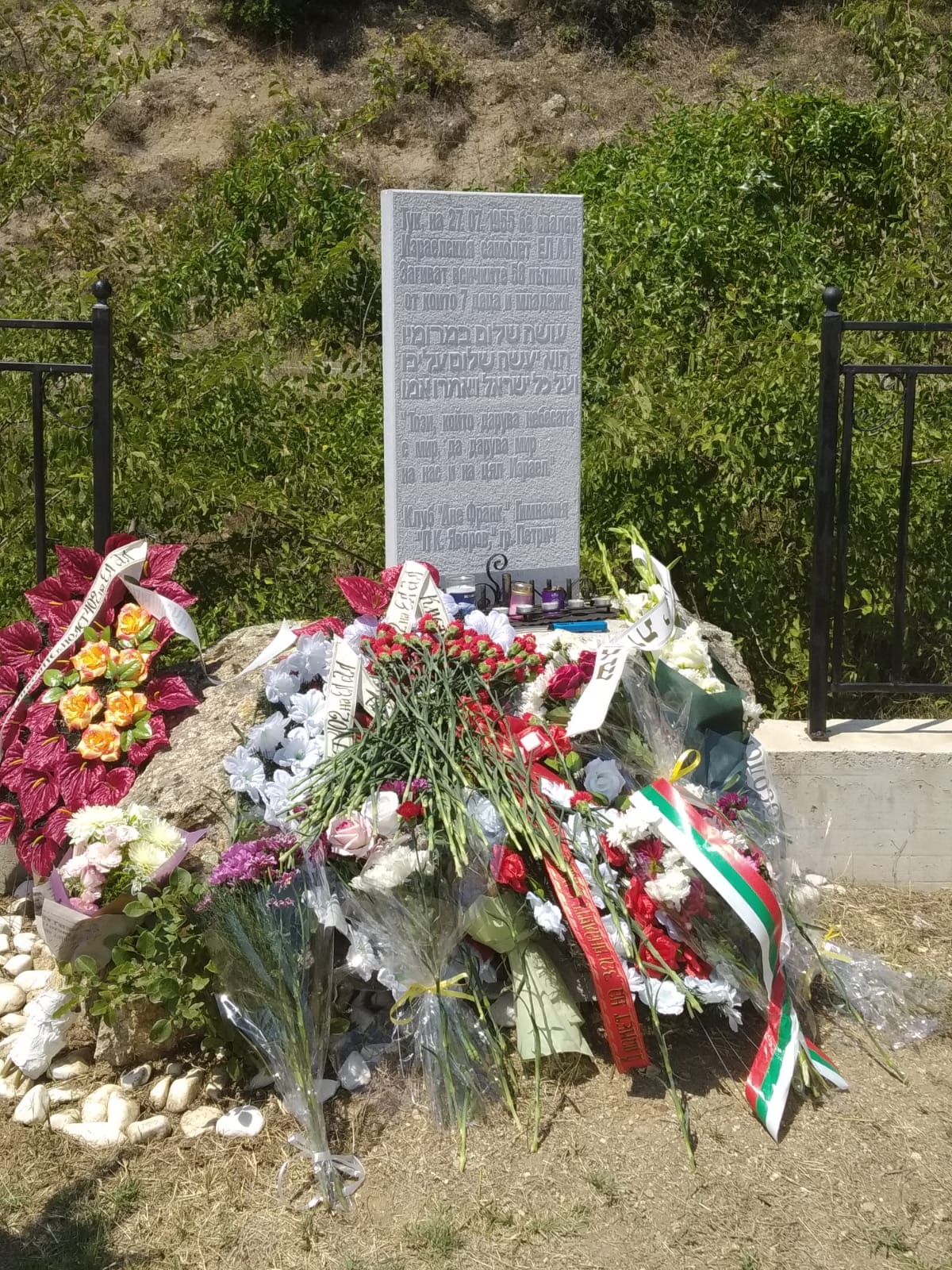 תם הטקס הזיכרון.